Awareness Learning Activity

Create Awareness Material
ITIC TRIANING PROGRAMME 2024VALPARAÍSO - CHILE
JULIO CASTRO - CHILE
JAIME CORALES - CHILE
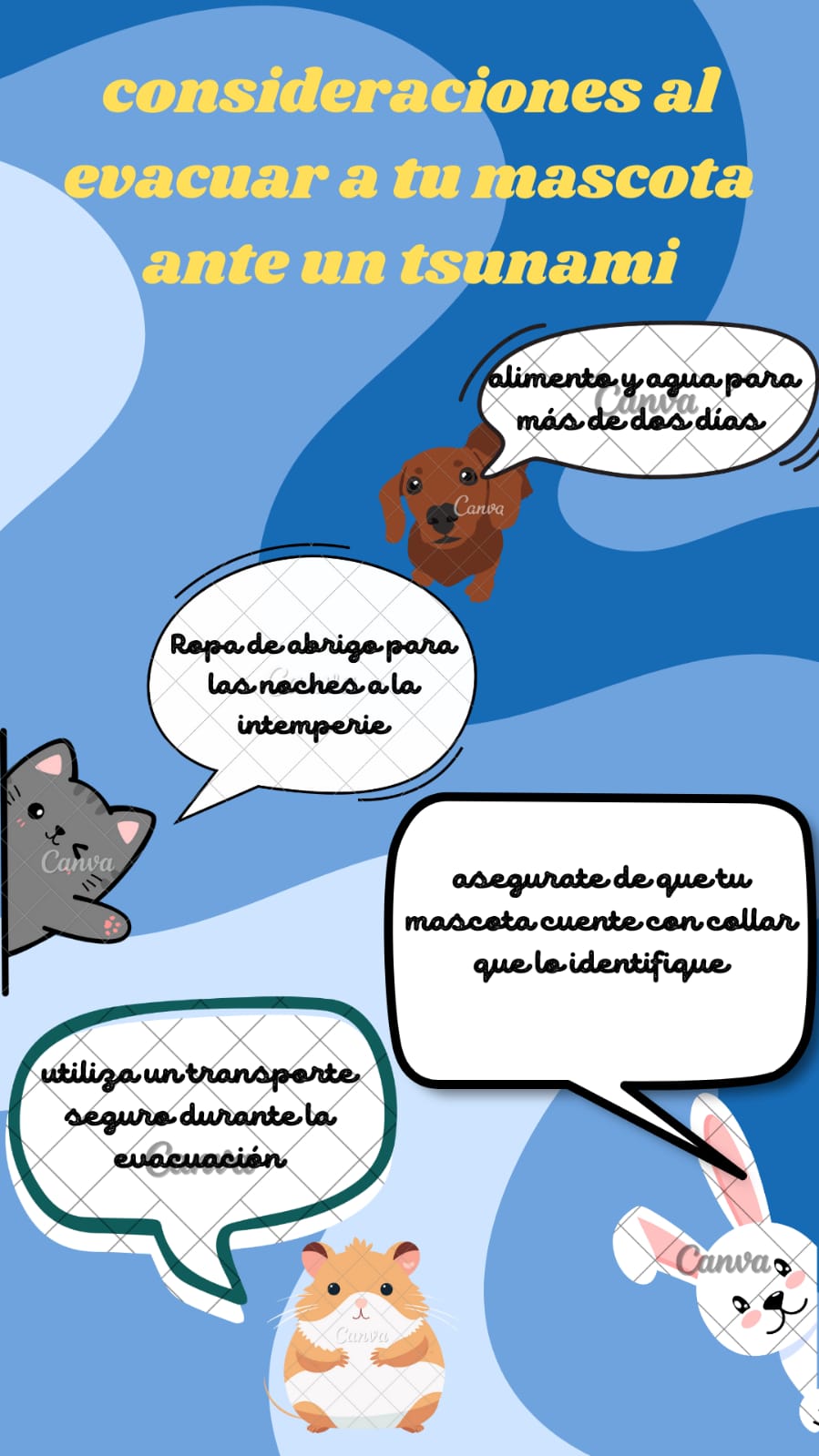 JASNA HARO- CHILE
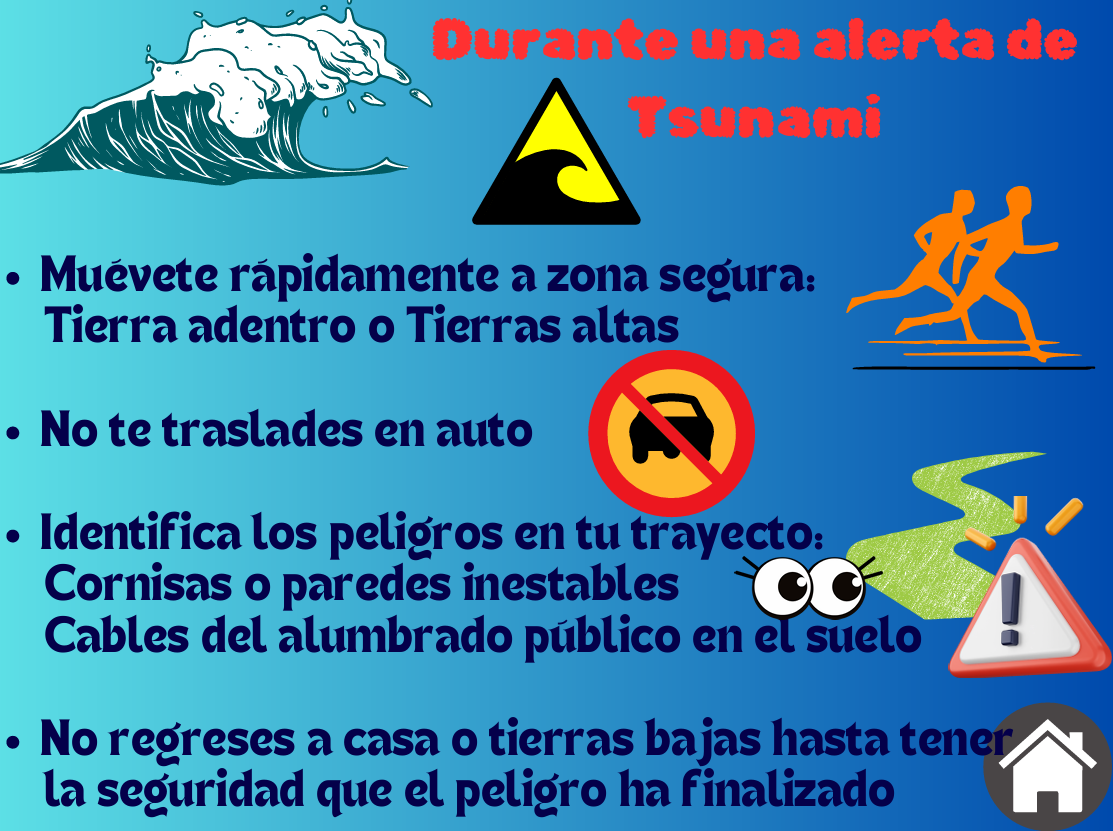 CLAUDIA COLLAO - CHILE
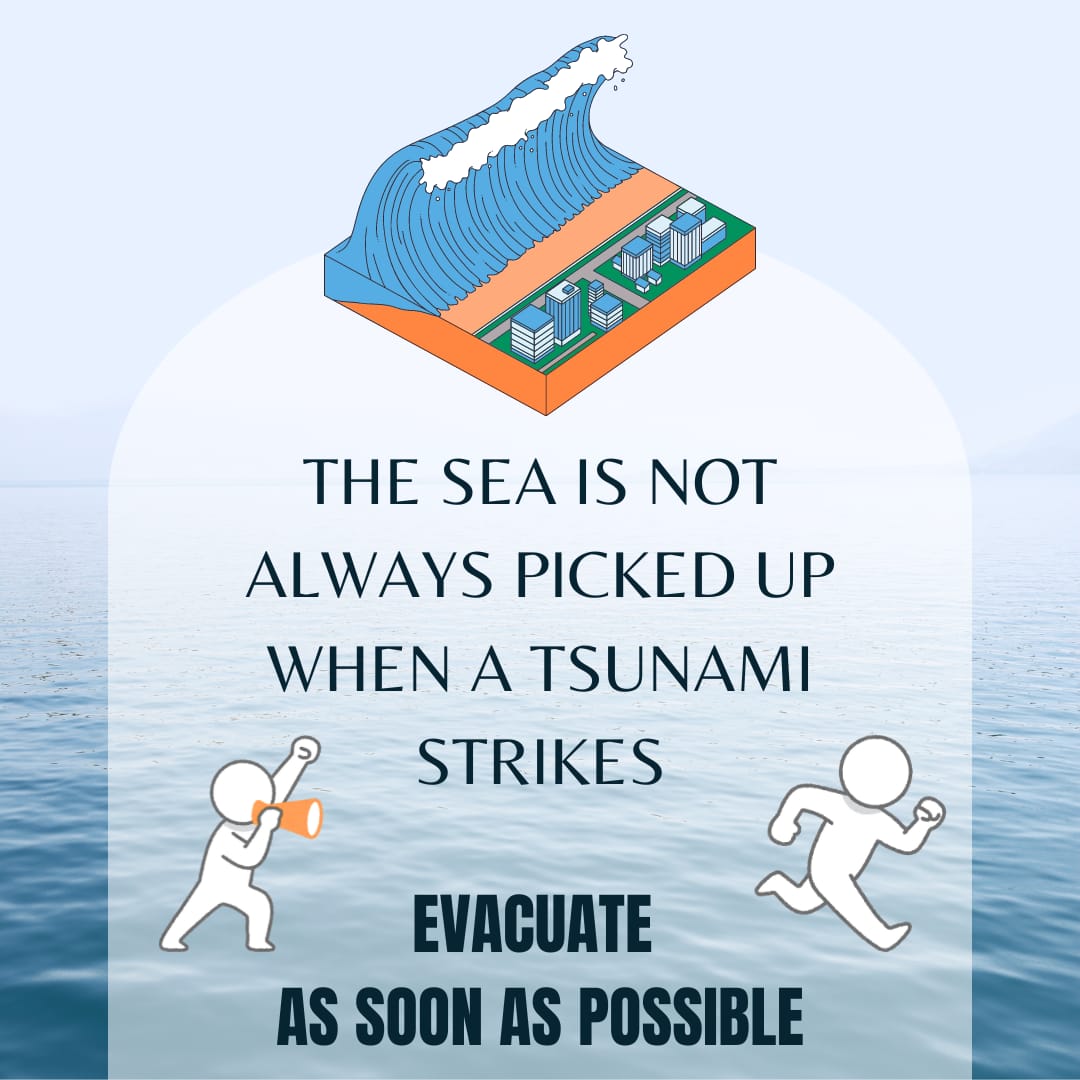 CÉSAR NÚÑEZ - CHILE
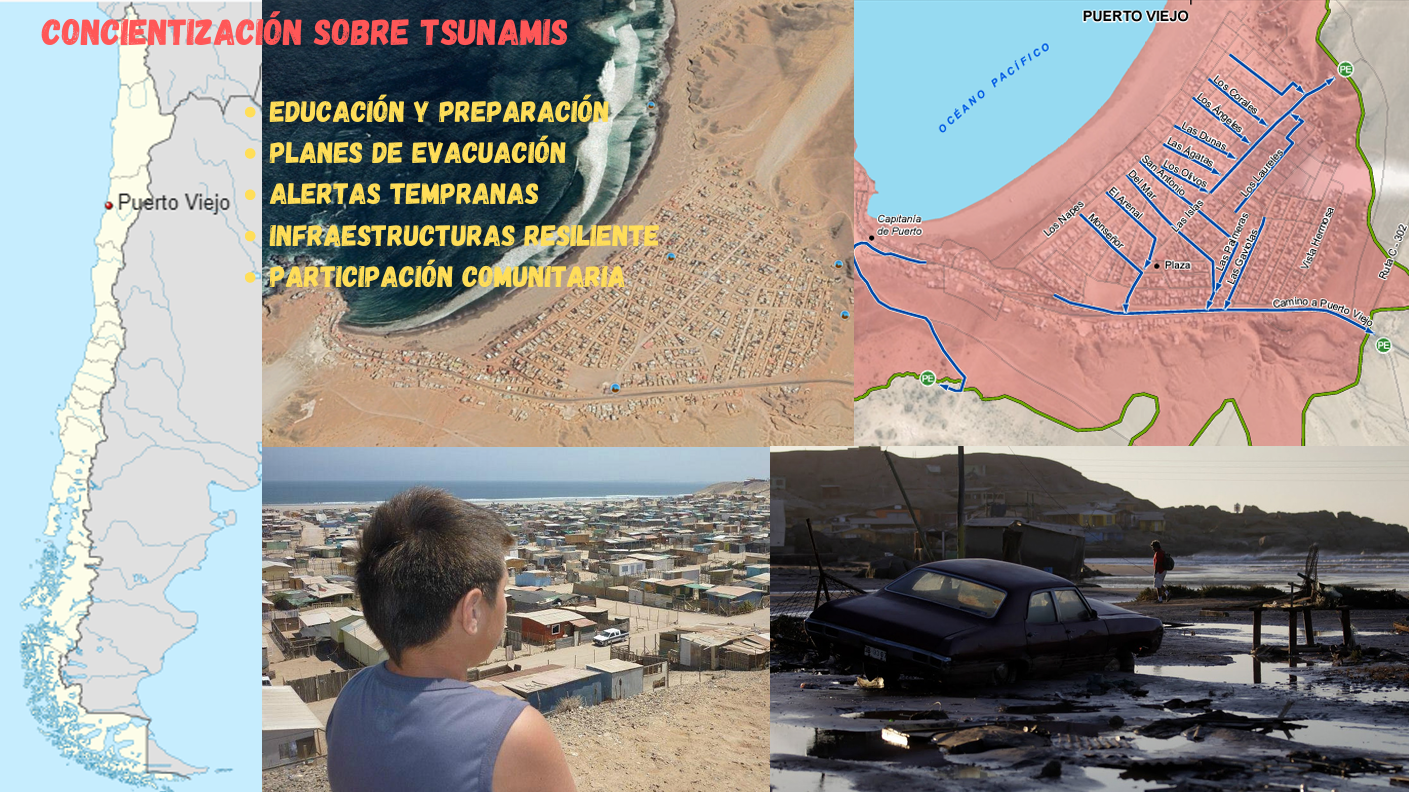 ALEJANDRO MARABOLI-Q - CHILE
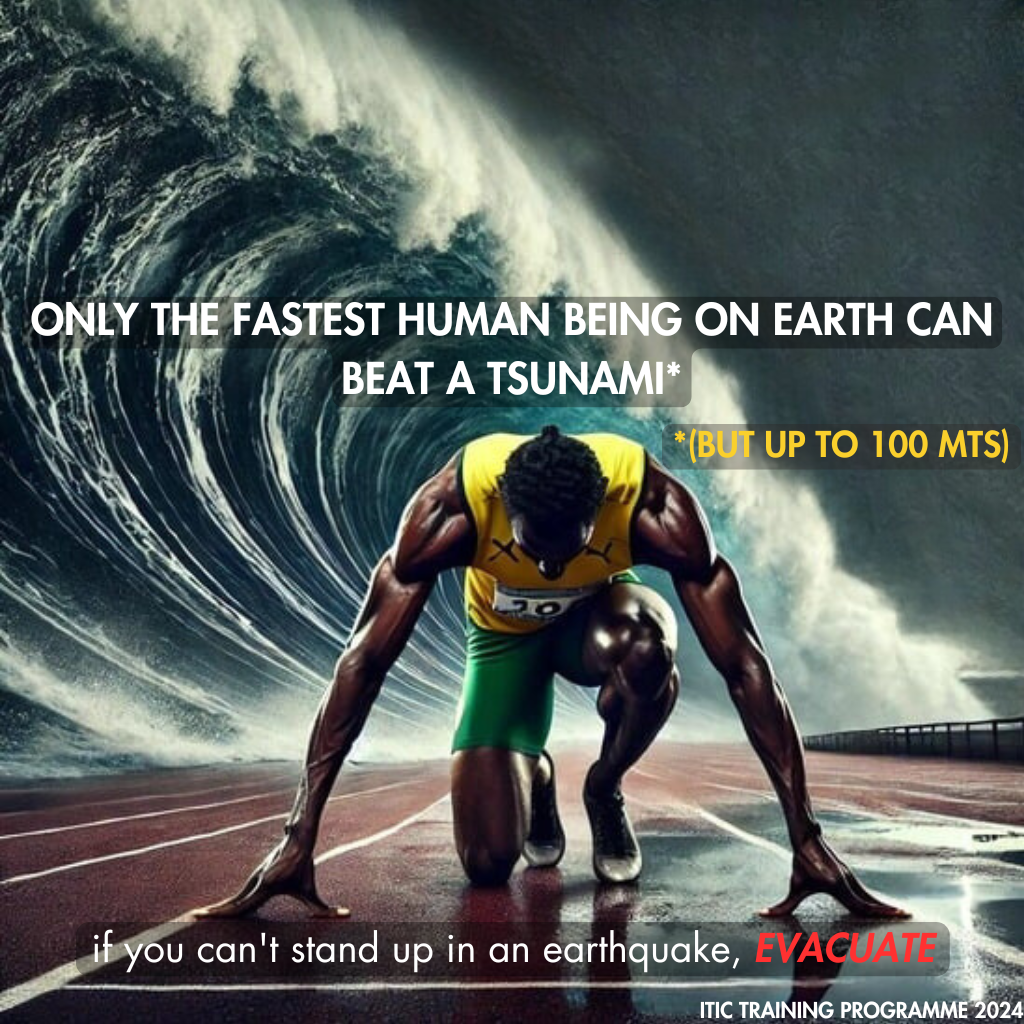 ALEJANDRO MARABOLI-Q - CHILE
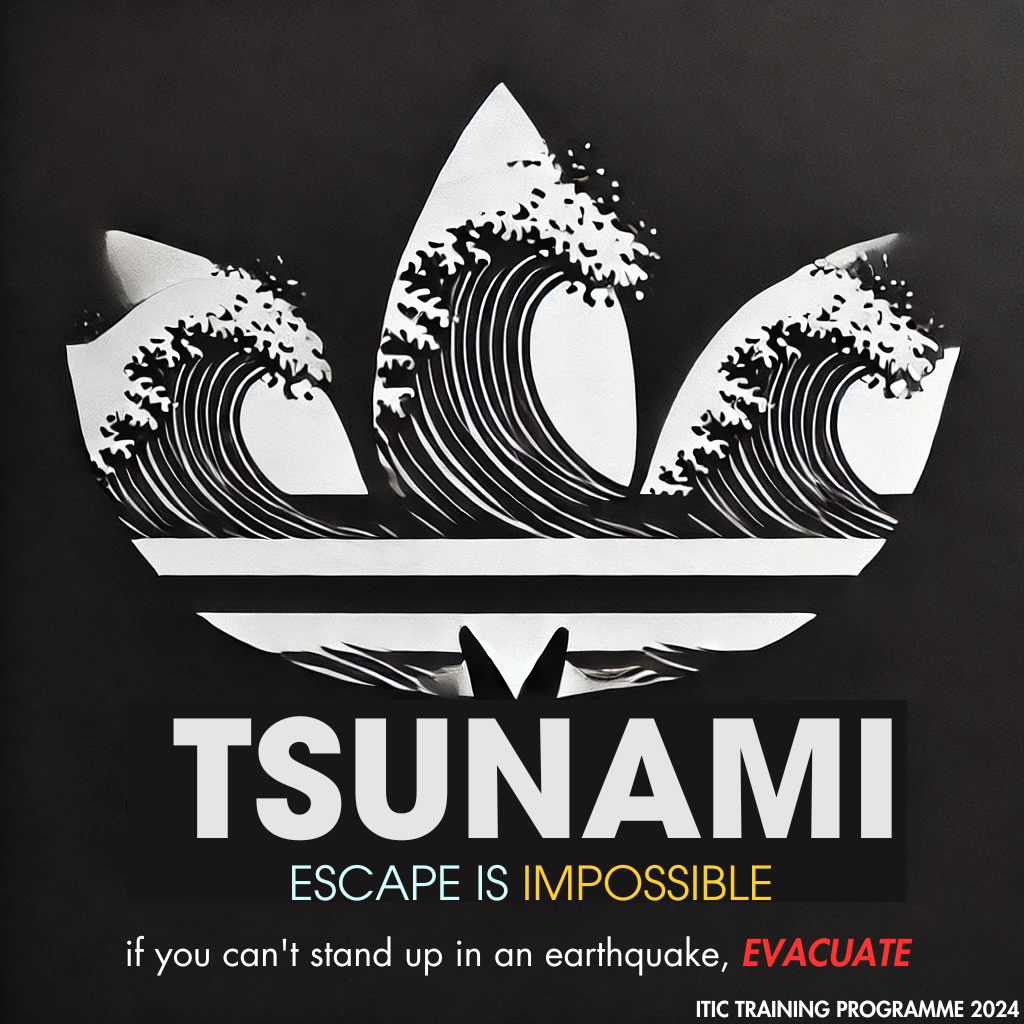 CAROLINA HENRÍQUEZ- CHILE
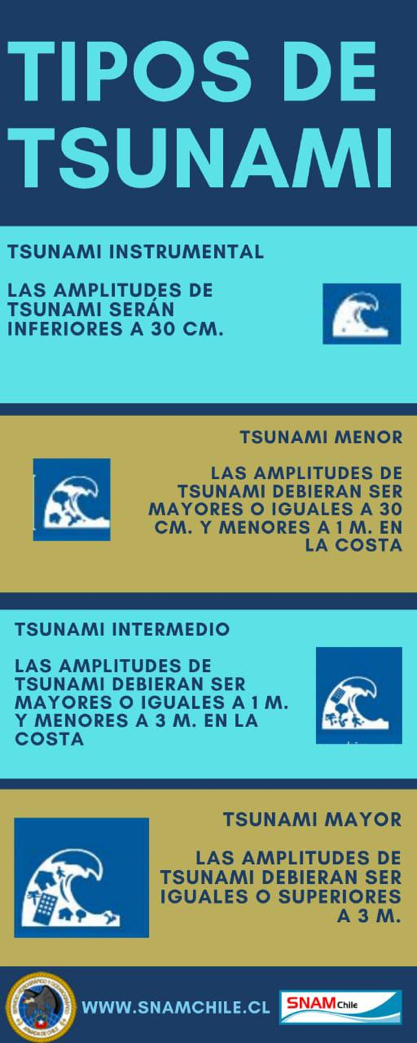 CAROLINA HENRÍQUEZ- CHILE
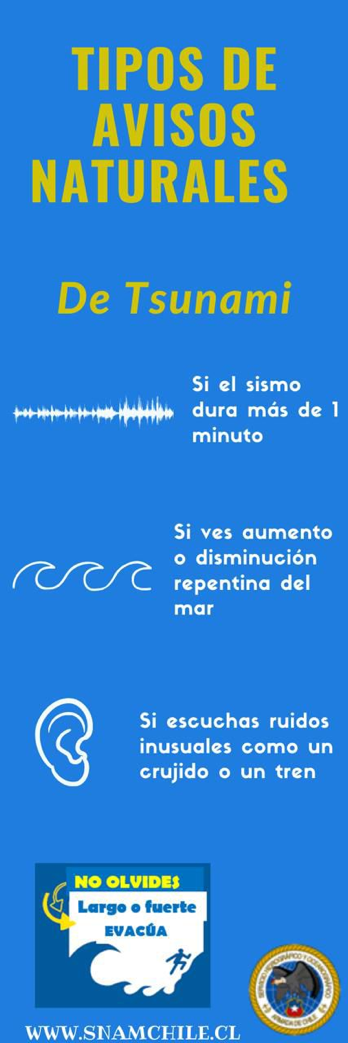 RODRIGO ASENJO - CHILE
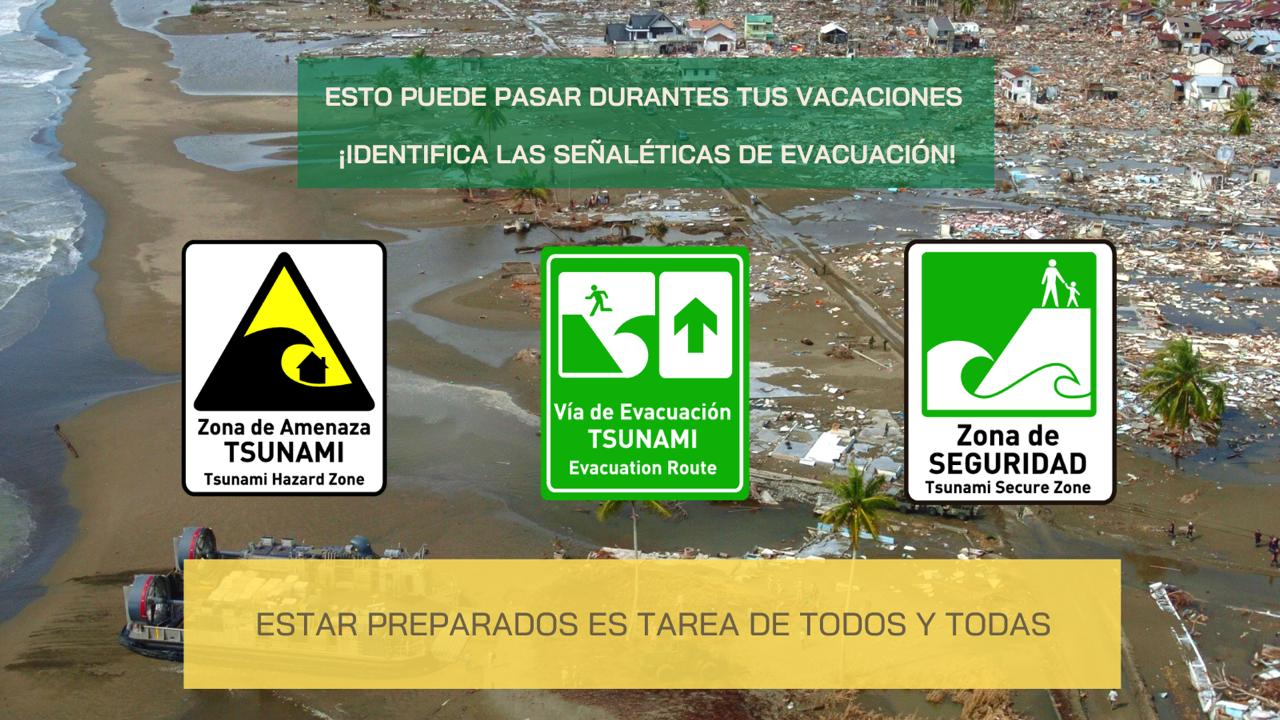 MUHAMMAD HARVAN - INDONESIA
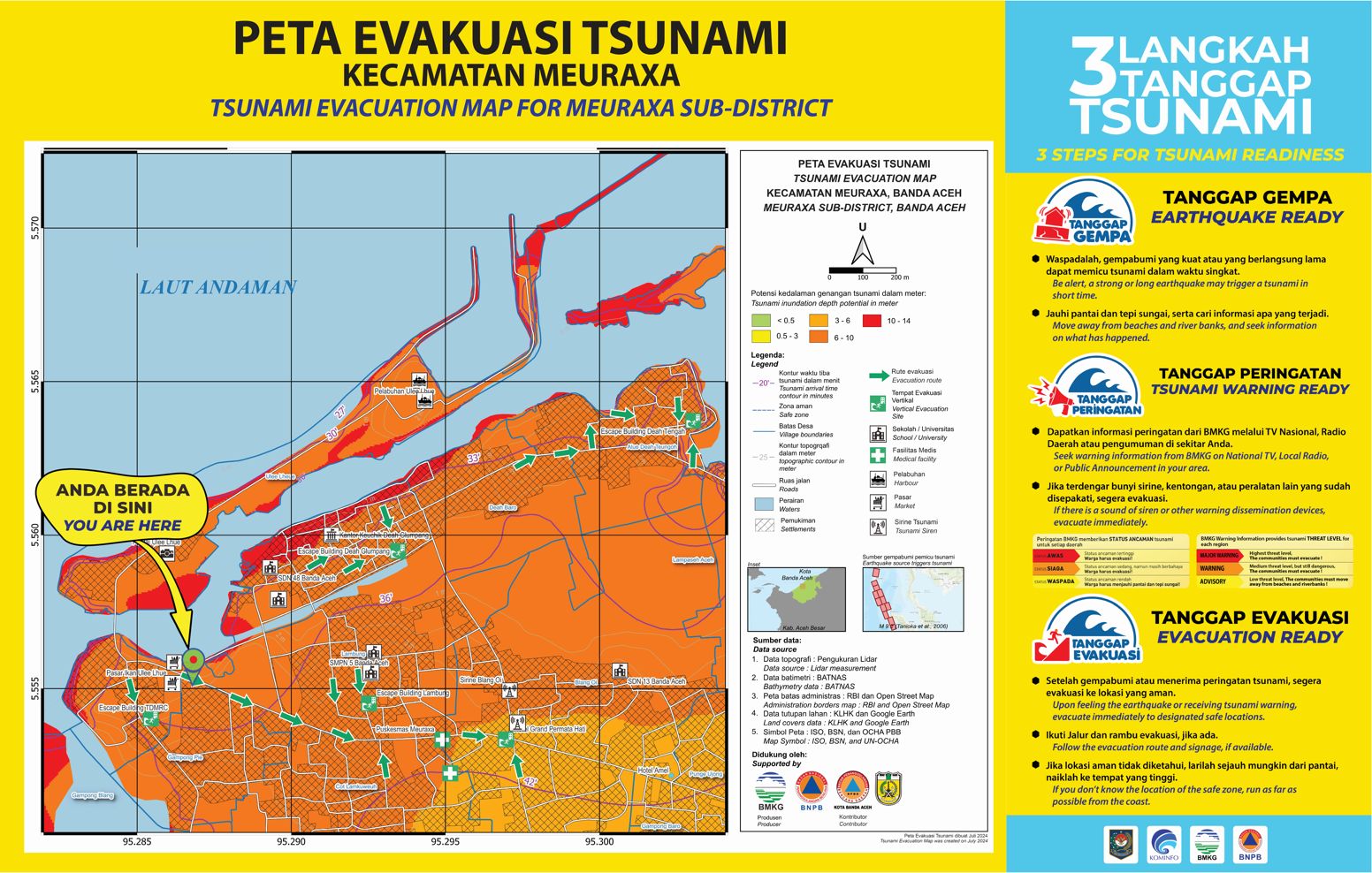 DULCE CALAN - GUATEMALA
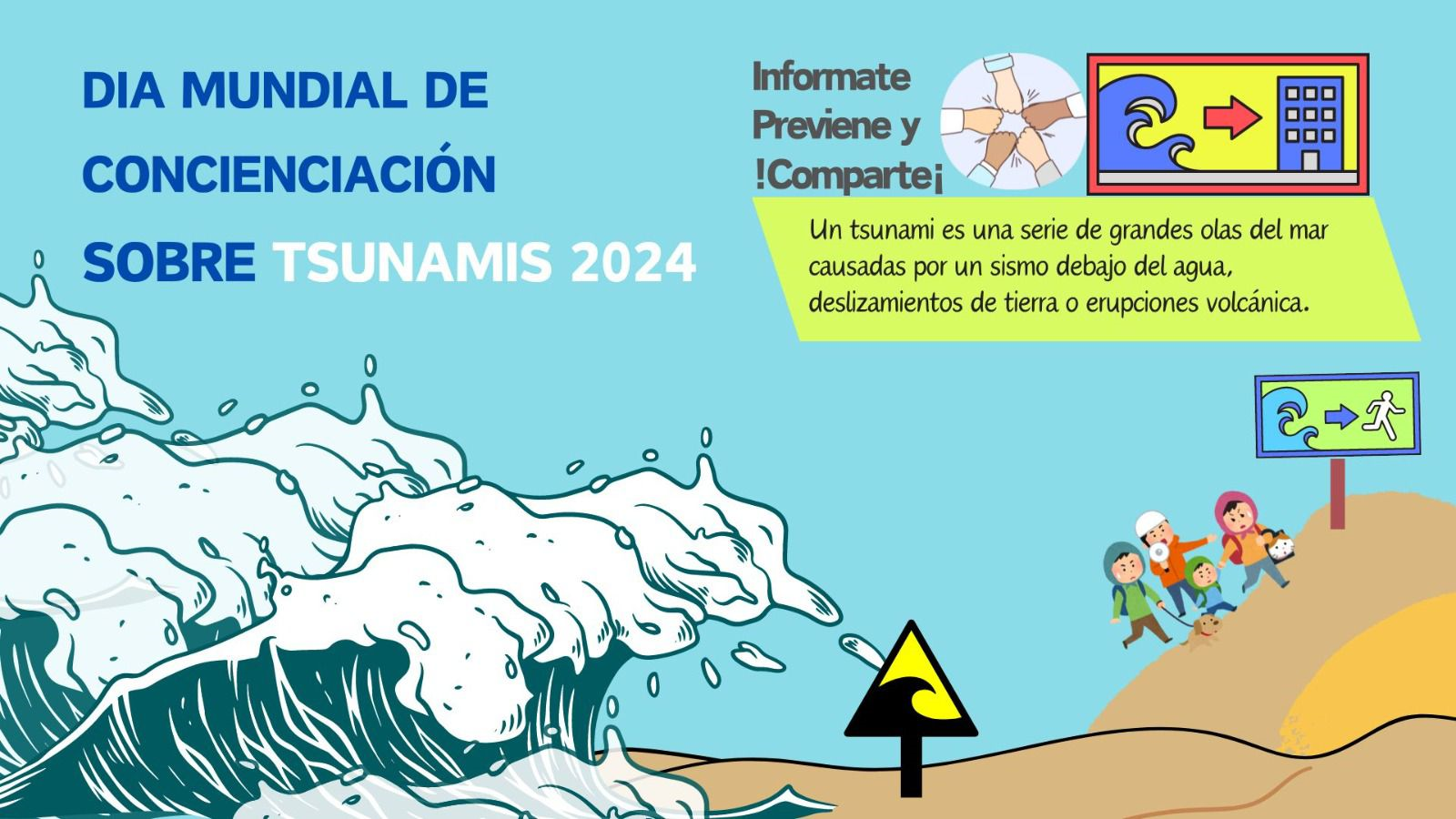 CHRISTIAM GÓMEZ- ECUADOR
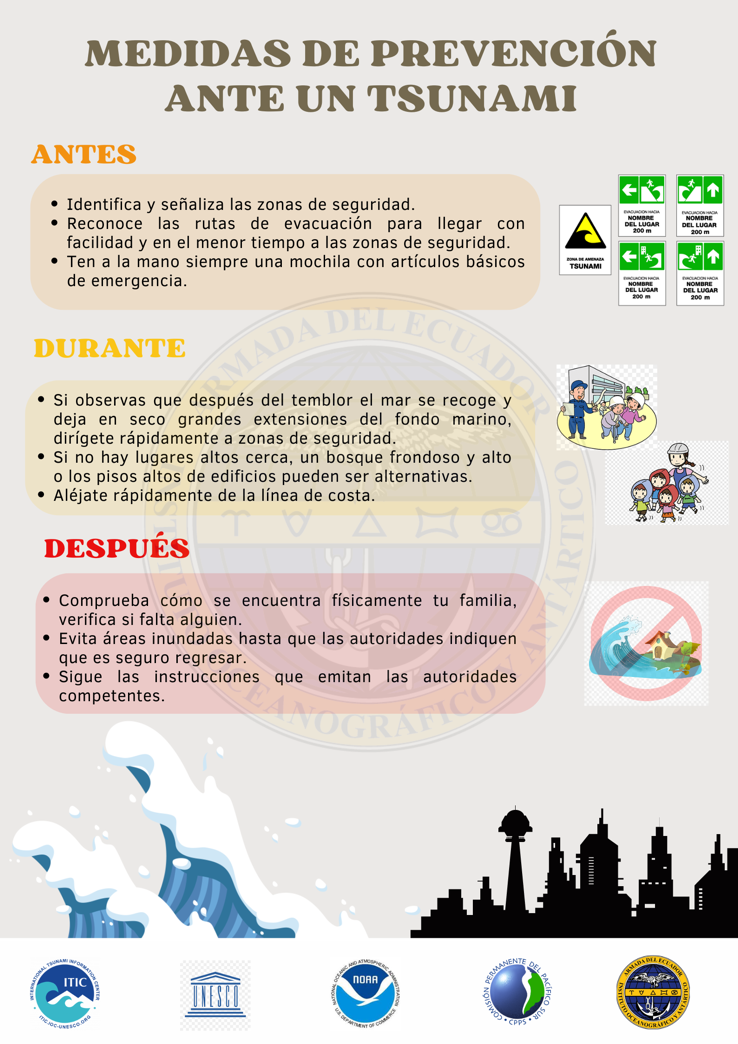 STEVEN AGUILERA - ECUADOR
DENISSE LLACUACHAQUI - PERÚ
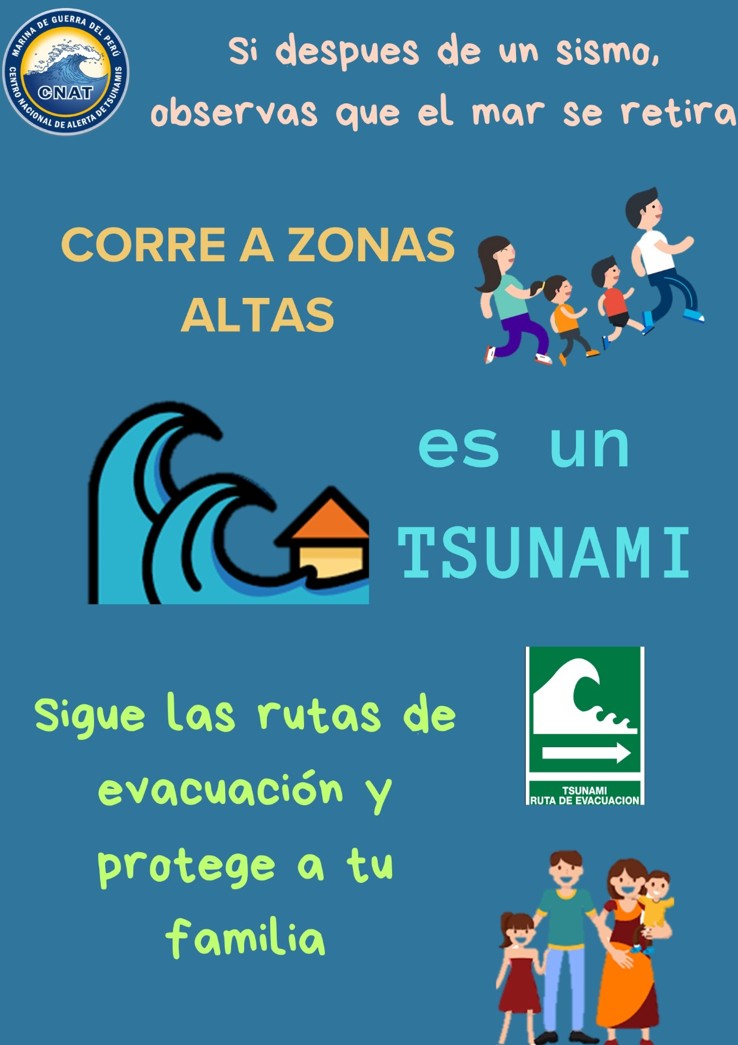 JURITZI PÉREZ - MÉXICO
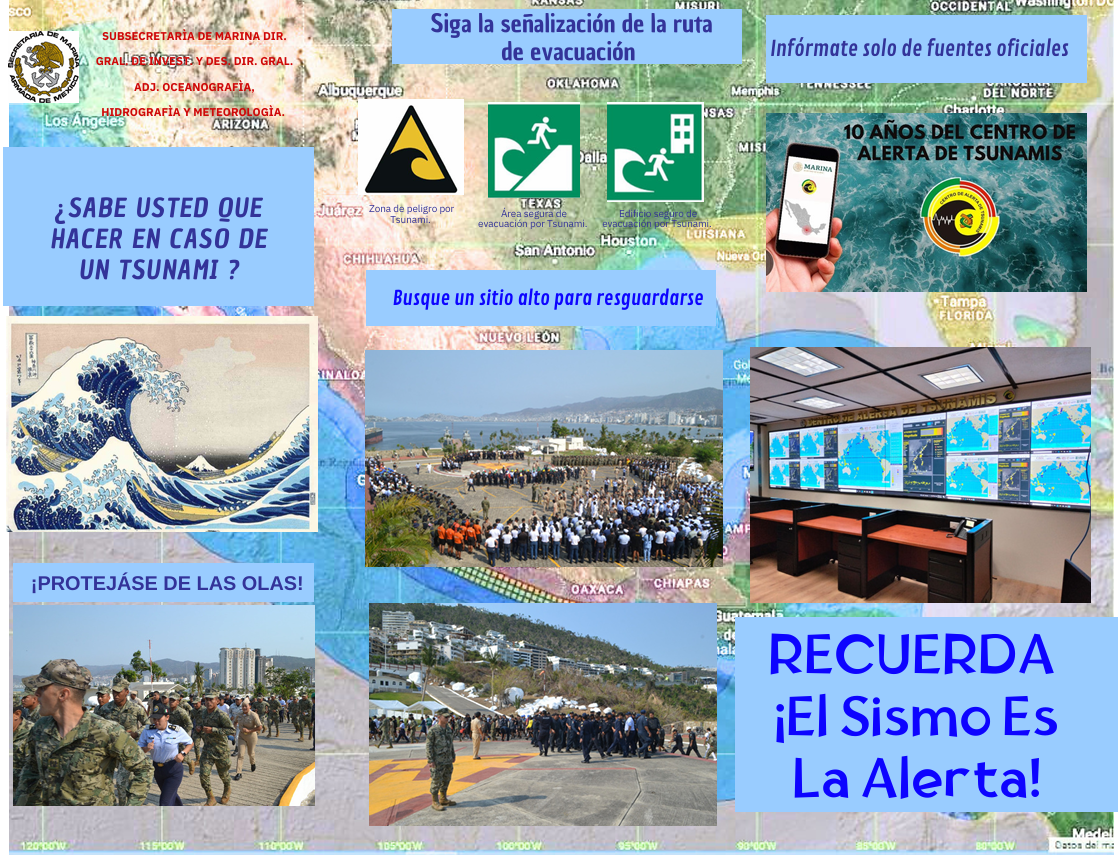 WILBERTH FORERO - COLOMBIA
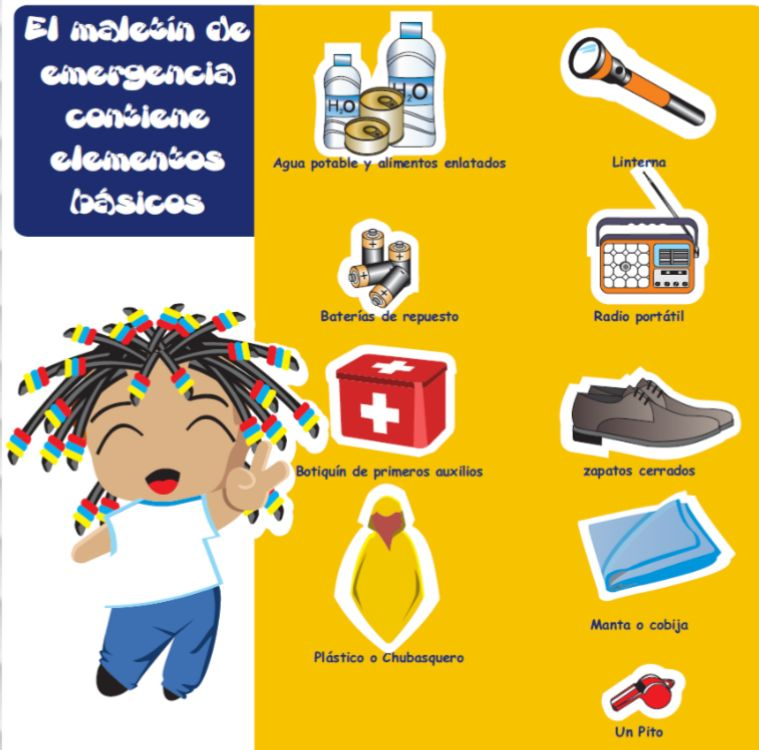